MVTX Goals – the 2nd TB, 6/17-22, 2019
Test and confirm optimal MVTX operation parameters for sPHENIX 
Threshold scan, analogy shaping time etc 
Study chip hit efficiency vs trigger(strobe) latency 
dT =  1 ~ 10 uS
Parameters predetermined from laser scan at LANL, in good progress
Single chip readout with MOSAIC with pulsed laser (~MIP)
Threshold and noise 
Analogy shaping time
Strobe delay and length   

Schedule & activities:
Installation done, ORC reviewed 6/10
Data taking, 6/19-22
Decommissioning & send back to LANL, 6/22 (Sat)
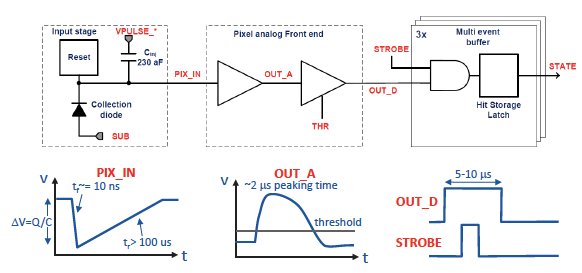 6/24/19
MVTX TB Report @TeamMeeting
1
ALPIDE Sensor Study
“Stretched Settings” for sPHENIX trigger

MAX:  64 cells x 106nS = 6.8uS
More detailed study during the 2nd TB next week: 6/19-22, 2019
- Many MAPS parameters to tune
“Default Settings”
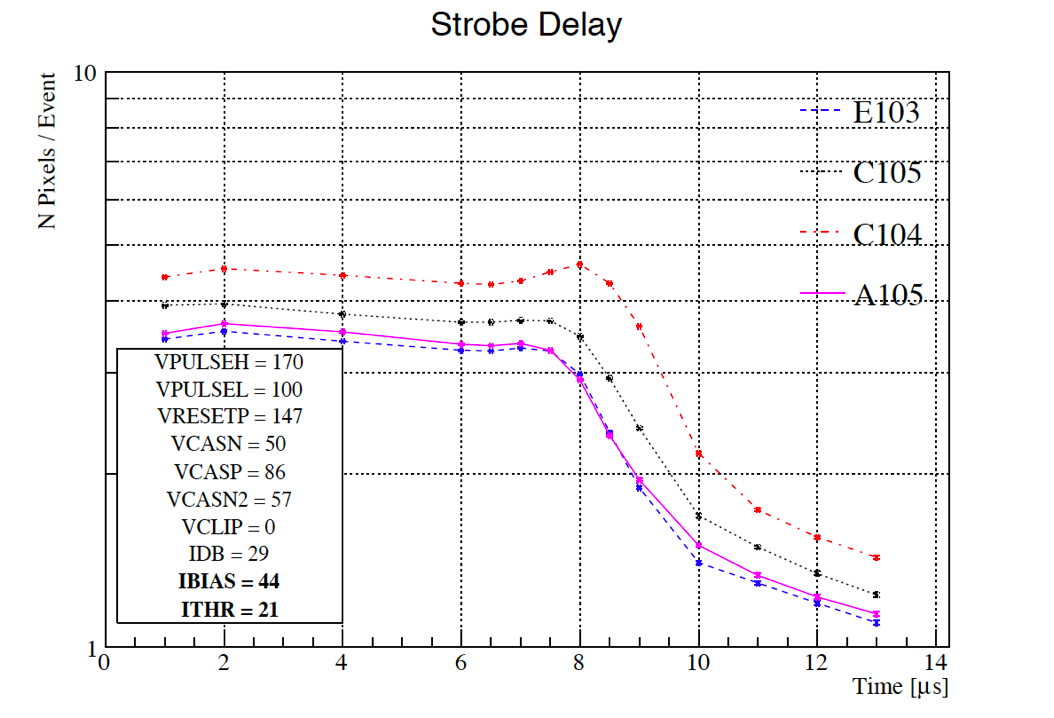 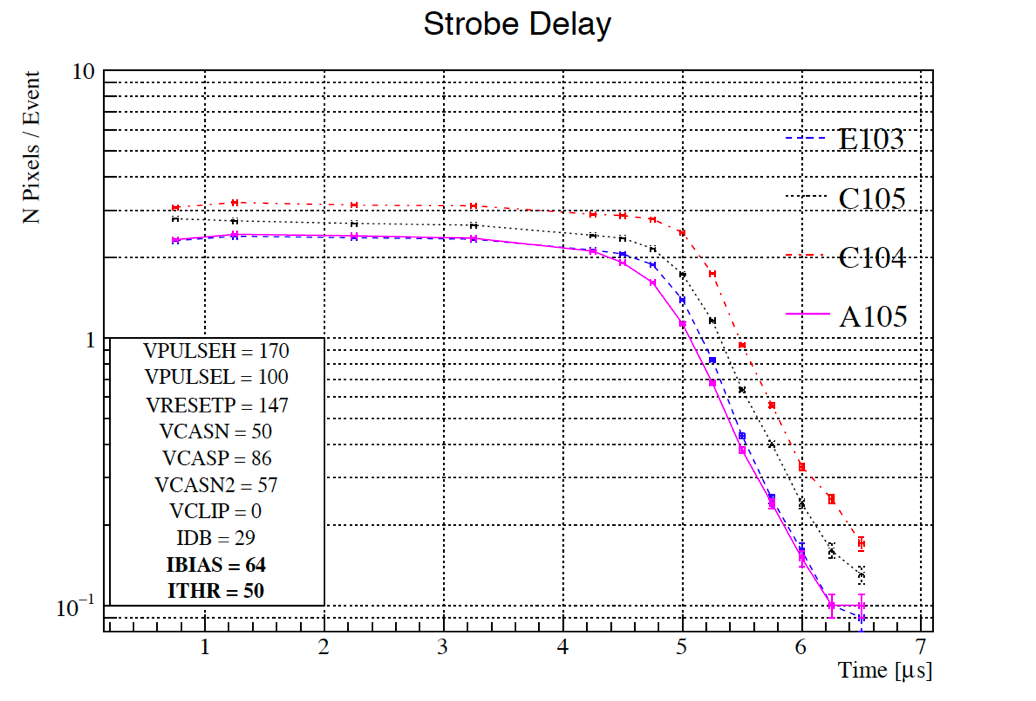 ~ 4.7 us
sPHENIX Trigger
6/24/19
MVTX TB Report @TeamMeeting
2
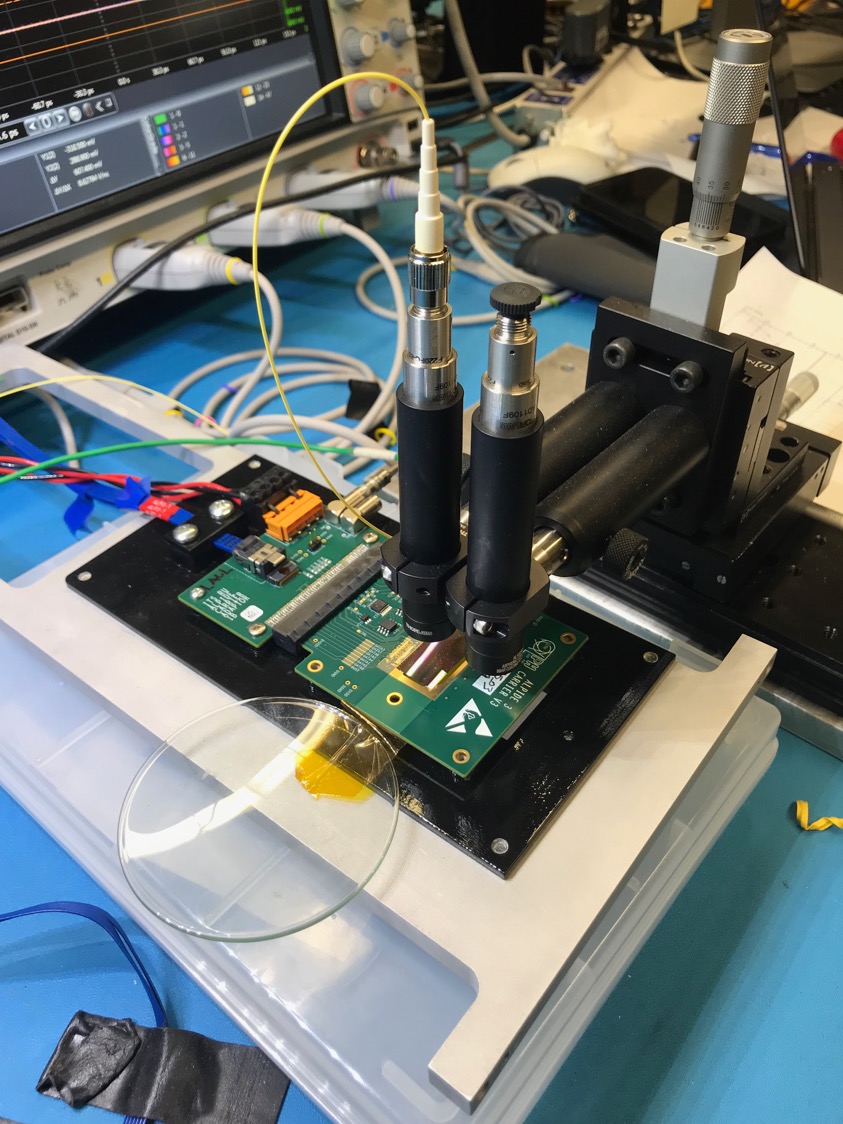 Study MAPS Performance with Pulsed Laser @LANL
Inject  “MIP” signal
850 nm laser, 4ns wide pulse, ~1 MIP
50kHz trigger
Find optimal MAPS operating parameters
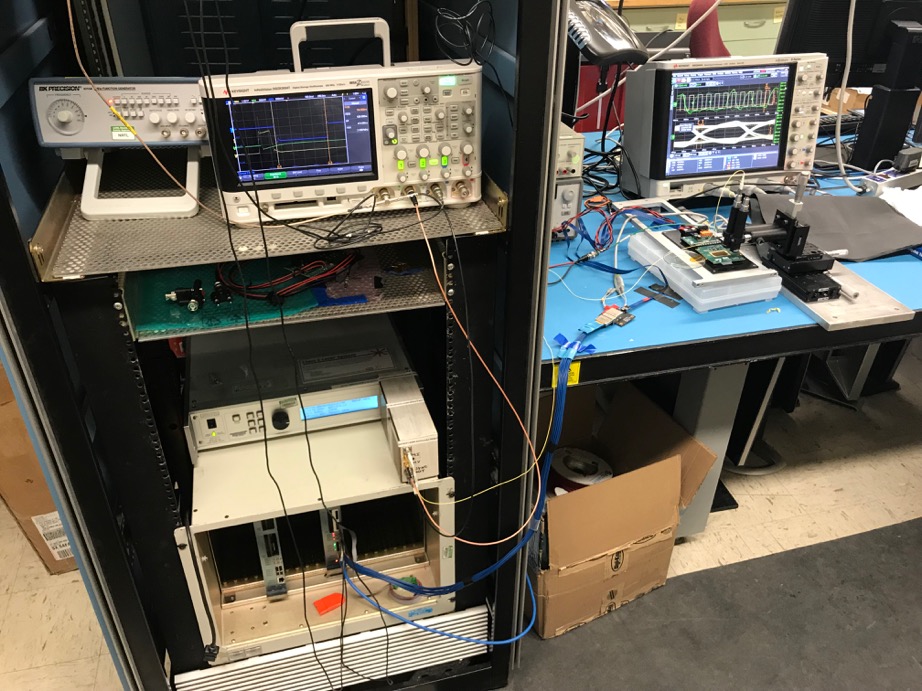 Laser system
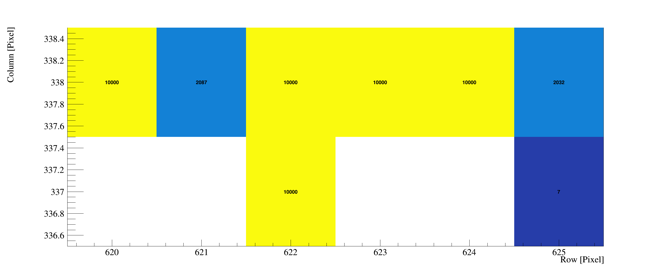 MOSAIC Testbench
Pixel hits
6/24/19
MVTX TB Report @TeamMeeting
3
Laser Scan Data – Pixel Hit Efficiency vs Trigger Delay
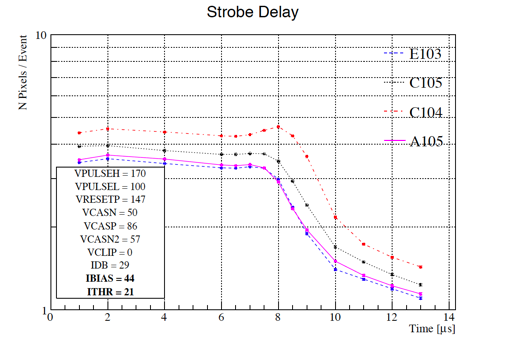 One of “Stretched Settings” for sPHENIX trigger
MAX:  64 cells x 106nS = 6.8uS
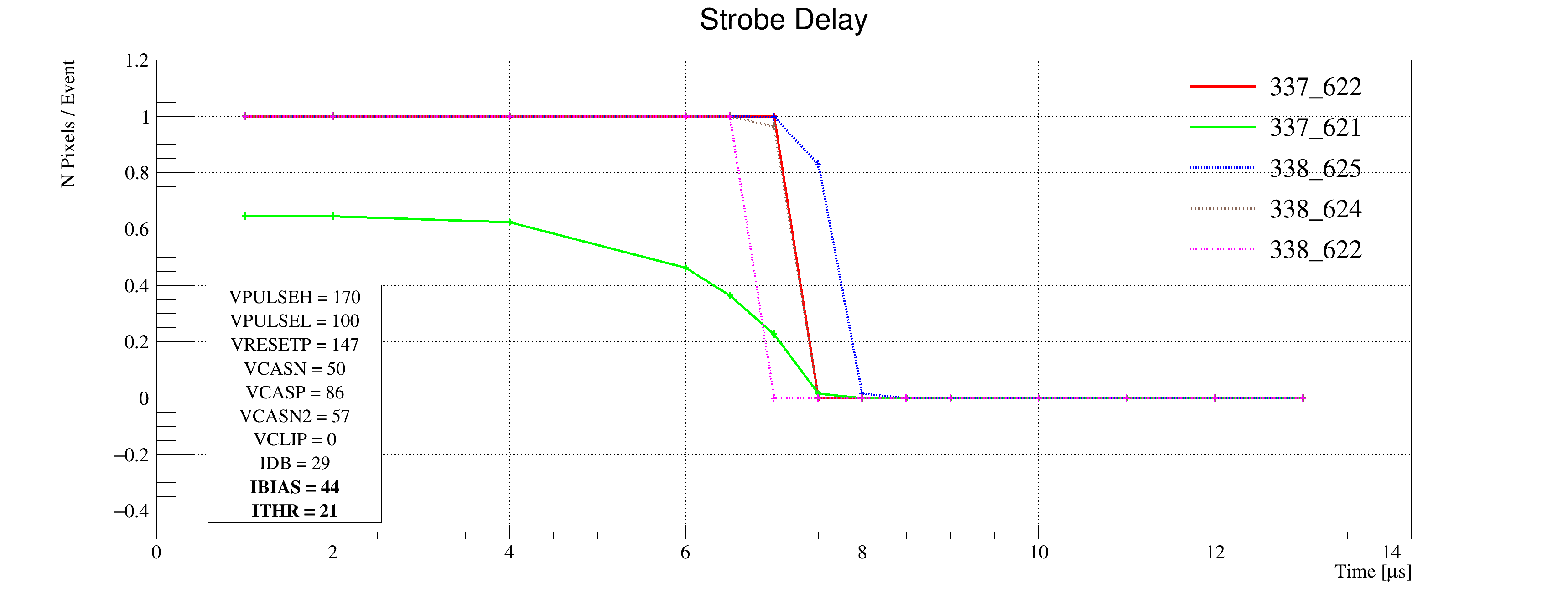 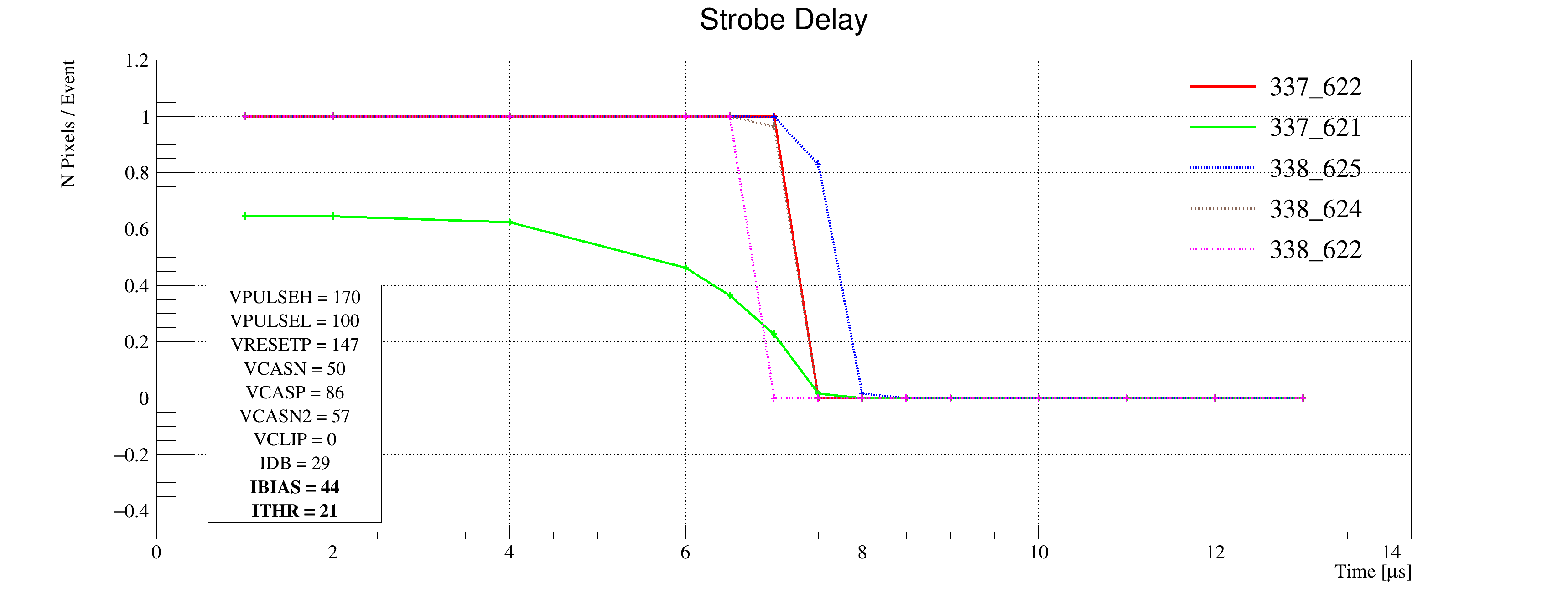 Pixel (Row-Col)
Pixel (Row-Col)
~ 4.7 us
sPHENIX Trigger
~ 4.7 us
sPHENIX Trigger
6/24/19
MVTX TB Report @TeamMeeting
4
MVTX Telescope 2nd Test Beam Run @Fermilab 6/19-21, 2019
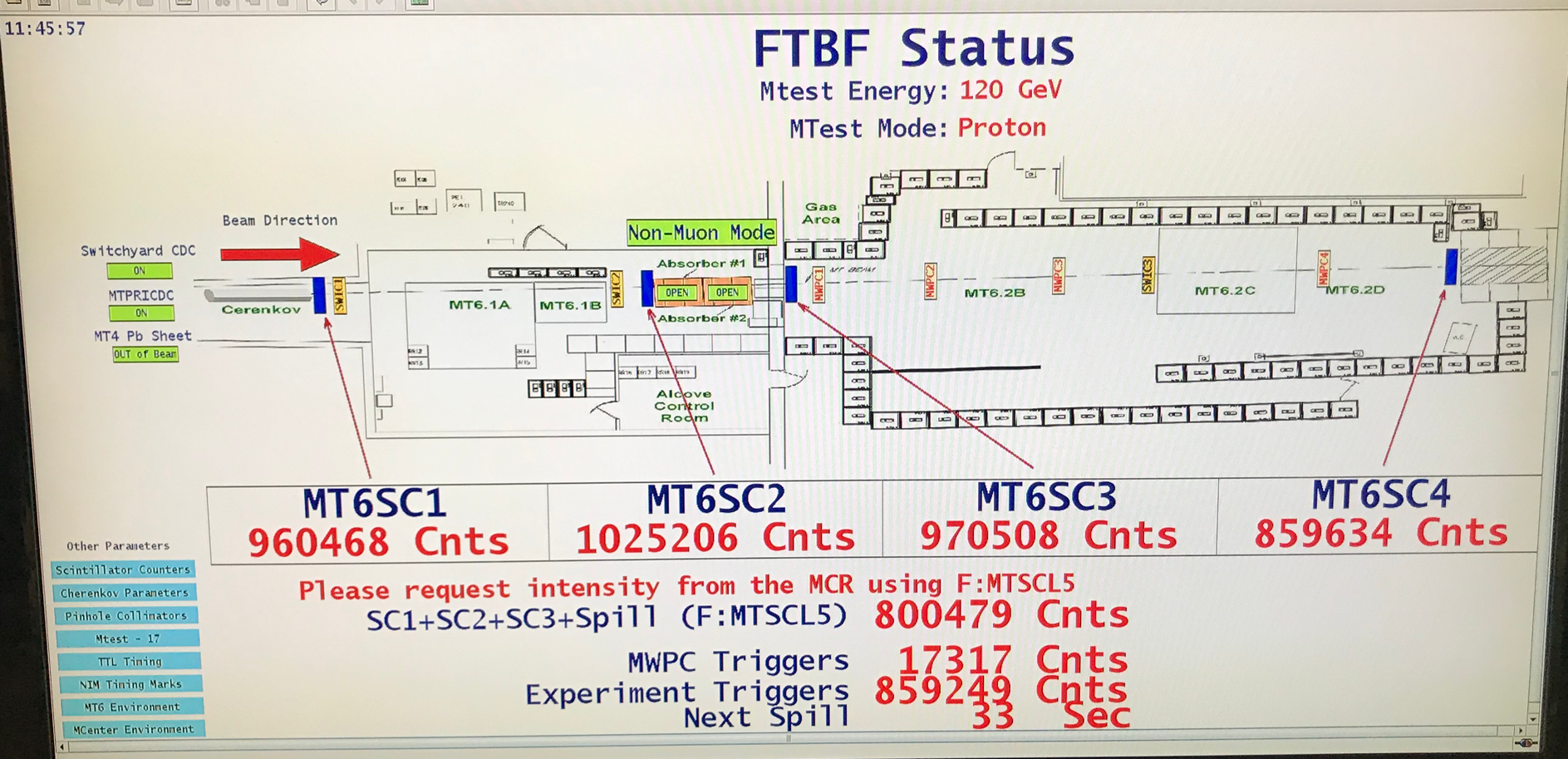 MVTX telescope
installed
INTT
TPC
6/24/19
MVTX TB Report @TeamMeeting
5
System Setup
SamTec: 11.4m 
(2.6m+8.8m)
RU-2: 1 stave
4-stave telescope
- 1 fully functioning 
  9-chip stave;
- 3 staves with a few 
   broken sensors
4 staves
2 RUv1.1
1 PU
1 FELIX Server + RCDAQ
sPHENIX GTM
11.4m Custom SamTec Cable
Negative pressured cooling
RU-1: 3 staves
5m SamTec
Data & Control
120GeV p-beam
10kHz (30kHz)
Beam intensity:
30k ~ 120k ppp
Timing & Trigger
Beam Trigger
GTM
FELIX
Online Monitoring
RCDAQ
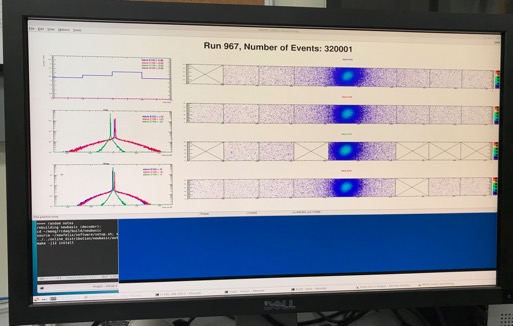 Multi-Stave + Multi-RU -> FELIX readout demonstrated
sPHENIX GTM integrated 
Long readout SamTec cable certified 
Cooling system demonstrated
6/24/19
MVTX TB Report @TeamMeeting
6
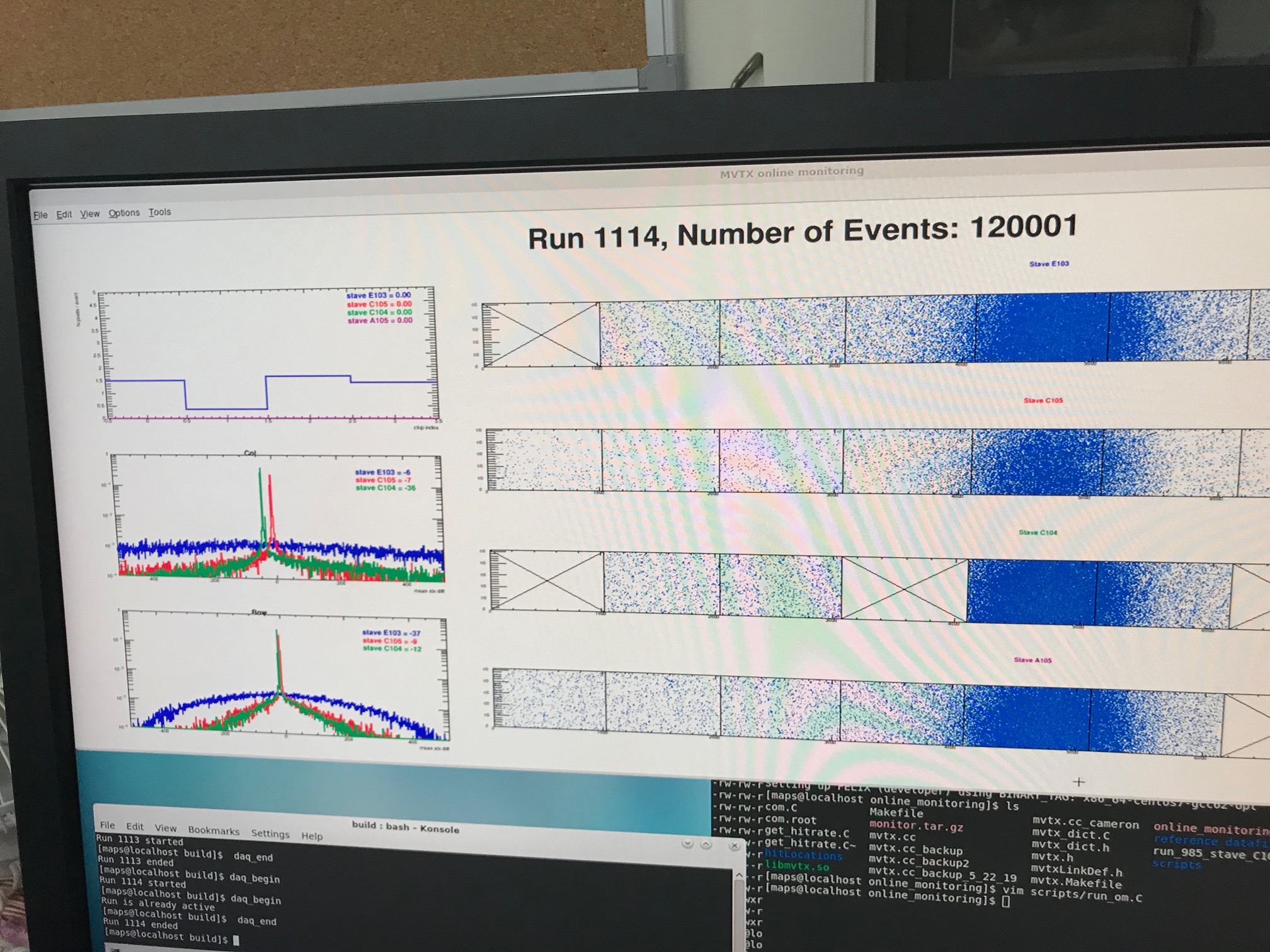 6/24/19
MVTX TB Report @TeamMeeting
7
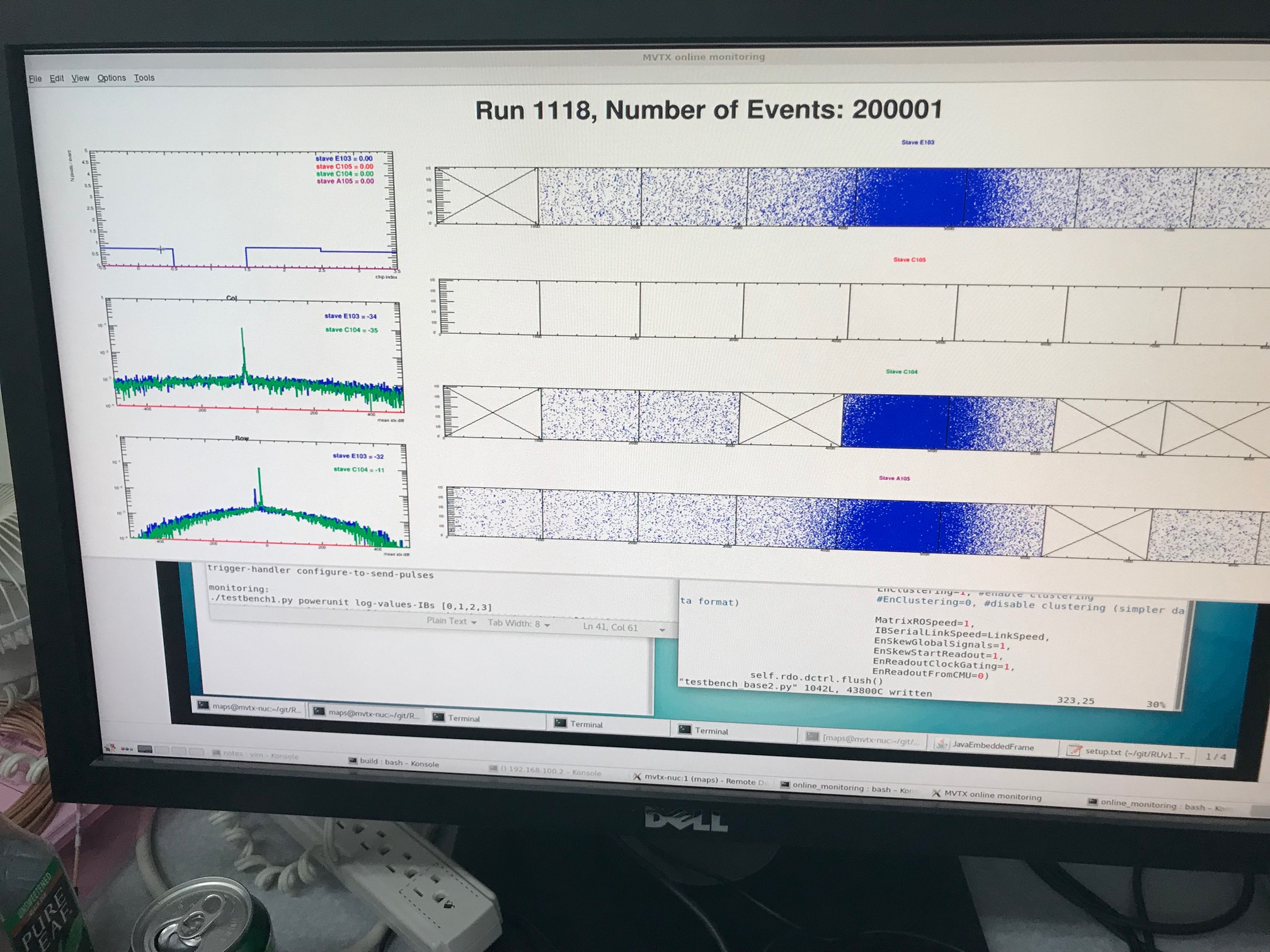 6/24/19
MVTX TB Report @TeamMeeting
8
To Do’s
Ship them back to LANL, and also to Alex T.
Offline analysis 
Alignment 
Efficiency, resolution 
Calibrate laser data
6/24/19
MVTX TB Report @TeamMeeting
9